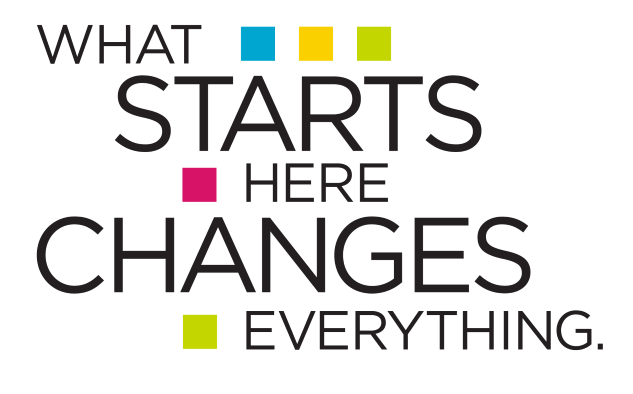 WCPSS 3rd Grade Explorers
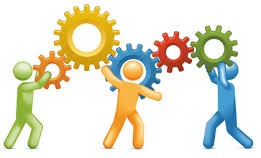 Please keep this slide for attribution.
Dawn Russo
Wake County Schools’ Vision for the local AIG Plan
All Wake County Public School System

students will be prepared to reach their

full potential and lead productive lives in

a complex and changing world.
~from the 2019-2022 WCPSS AIG Plan
[Speaker Notes: As defined in our 2019-2022 AIG Plan, WCPSS’s vision for the AIG program:

All Wake County Public School System students will be prepared to reach their full potential and lead productive lives in a complex and changing world.]
Students
3rd Grade Explorers
3rd Grade Teachers
AIG Teacher
Team Effort
[Speaker Notes: Student groups remain flexible and fluid throughout the first semester. Student data collected during the implementation of 3rd Grade Explorers are an integral part of the identification process for 3rd grade students.
 
When we work together to enrich and enhance learning, students thrive.]
3rd Grade Explorers Classes
Whole Group Experiences
Small Group Experiences
The AIG teacher works in partnership with 3rd grade classroom teachers to serve as talent scouts, in order to 
provide a variety of in-class experiences designed to elicit high academic performance.
Students who demonstrate high potential in the activities will receive enrichment/ extension activities in language arts and/or math under the guidance of the AIG teacher.
What is a Talent Scout? An AIG teacher who searches for students who have academic gifts and challenges that are not being met in the regular classroom setting
[Speaker Notes: Throughout the academic year the AIG Teacher works in partnership with all 3rd grade teachers to provide a variety of in-class experiences in language arts, mathematics, and writing designed to elicit high academic performance and serve as talent scouts. 

Students who demonstrate potential during these in-class experiences receive advanced and enriched learning opportunities in language arts and/or mathematics under the guidance of the AIG Teacher and in collaboration with the classroom teachers.  

Students in magnet schools participate in elective opportunities. (Discuss options available at your particular magnet school.)]
Explorers 
Classes
Whole class introductory lessons in the fall semester in each 3rd grade classroom 
Units of study include reading/language arts, math, and writing aligned with the 3rd Grade NC State Standards
Observations of student performance and products
Small group enrichment activities facilitated by the AIG teacher based on classroom teacher and AIG teacher observations
[Speaker Notes: There are several components of 3rd Grade Explorers. 
		
The AIG Teacher leads whole class demonstration lessons within the 3rd grade classroom for all students.  Both the  AIG and the classroom teacher are present at this time to note student responses and to observe student performance. The AIG teacher is acting as a Talent Scout. Searching for high achieving students and/or students who show depth of thinking and critical thinking skills. 
 
The AIG and the classroom teacher collaborate to discuss individual student performance.  Discussions with the AIG and classroom teacher can include individual student performance may include rubrics, checklists, teacher conferences, etc.  Observational checklists are used to identify students whose responses reflect characteristics of high achieving students for further enrichment.
 
Following the demonstration lessons, the AIG teacher works with small groups of students to provide enrichment activities, offering opportunities for students to develop and demonstrate gifted behaviors.  Performance products are collected and used in the AIG nomination and referral process in the spring semester.]
Criteria for Small Group Participation
Observational checklists by the AIG and classroom teachers
Rubrics for the products
Student communication skills
Student interest
Student motivation
Groups are flexible as the units of study change. Participation in a small group experience does not mean that a student has been or will be identified for future AIG services.
[Speaker Notes: Once the whole class Explorer’s lessons are completed the AIG teacher will work with the classroom teacher to consider which students might be the best candidates for a small group Explorer’s. The criteria listed on this slide are some of the criteria teacher consider when creating small groups. Due the the change in topics and students performance, AIG and classroom teachers may choice to select different students for different units of study and/or for different subjects. The goal is to is how to best meet the needs of the students. Even though a student may be a part of the small group, this does NOT mean the child has or will be identified as AIG. Teachers are trying to find the best candidates for AIG services and students will still need to be formally reviewed by the SBCGE before being referred for AIG services.]
AIG Identification Process
AIG Timeline

First Semester

Collaborative planning with Third Grade Teachers
CogAT Exposure for all third grade with AIG Teacher
CogAT Screening will take place 
Whole Class Instruction with AIG Teacher
Small group instruction with AIG teacher
Groups are fluid and flexible
Participation in small group doesn’t identify students

Second Semester

Students may qualify for AIG services based on screening results (CogAT & Iowa)
For students that demonstrate gifts/talents outside of standardized testing:
Students may be nominated for portfolio review
Portfolio data collection requires multiple points of data
SBCGE reviews this data for referral and/or identification decisions
AIG Services will begin for students that qualify (during 4th quarter)
If a student is referred but not identified, they are served in Talent Development
Talent Development students are served with AIG students
[Speaker Notes: If you are interested in your child being identified in third grade, you can see the timeline that most of their work with enrichment from me will take place. First Semester, we will work with all third graders on CogAt practice and host some whole group standards based lessons. After CotAT testing has taken place, we will start to work with smaller fluid/flexible groups of students. During second semester, CogAT results will be shared and you will being to find out about identification. It will not be until 4th quarter that an identified or Talent Development student will receive services.]
Portfolios
Products
01
04
Rubrics and Journals
Student work samples
Teacher and Parent Checklists
02
03
Portfolios will be part of the AIG identification process for 3rd grade students.
[Speaker Notes: At the 3rd grade level, a district-wide effort is made to search out and identify students who qualify for AIG services using both informal and formal data.

Teachers collect informal evidence for 3rd grade students as part district-wide nurturing and enrichment efforts.

Evidence from 3rd Grade Explorers in first semester may be considered with the informal indicators including student learning behaviors, student performance, student interest, and student motivation. 

Formal indicators such as aptitude and achievement scores from norm-referenced tests are also considered for possible AIG nomination during the spring identification window. Services will begin for identified 3rd grade students during 2nd semester.]
Keeping You Informed…..
District Based Information:
WCPSS Advanced Learning Services Site
WCPSS AIG Program Brochure
WCPSS AIG Program Brochure (Spanish)

School Based Information:
Parent informational meetings
School newsletters
School/ AIG teacher website
Email for questions and answers
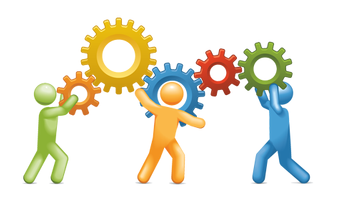 [Speaker Notes: The Academically or Intellectually Gifted Program uses many avenues to inform parents and the community.  Please feel free to contact me if you have any questions or concerns.]
Our goal is to support classrooms with educators working together 
to help each student grow and develop to their full potential.


~ AIG Plan goal for Explorers